附件3
第3屆卓越中堅企業獎
12家卓越中堅企業獲獎理由
中華民國104年3月19日
1
卓越中堅企業獲獎名單
本表係依公司名稱筆畫多寡予以排序
2
2
卓越中堅企業(1/12)
一、企業名稱：宏正自動科技股份有限公司
二、主要產品/服務：視訊產品、KVM (多電腦切換器)、工業控制產品…等
三、近1年營業額：新台幣48.98億元(103年度)
四、員工人數：1,607人(國內員工：608人，國外員工：999人)
五、獲獎理由：
(一)關鍵技術或服務模式：
研發經費占年營收10%，全球共設置3個研發中心(台灣、中國、加拿大)，至2014年7月底為止之全球專利獲准件數達427件。
(二)市場定位：
專業KVM製造商，全球產品市占率13%，為全球第2大，亞洲第1大之供應商。
(三)品牌通路發展：
以ATEN單一品牌行銷全世界，包含產品線 ATEN、ALTUSEN、VanCryst、NRGence，以品牌商標註冊國家超過48國。
榮獲 Interbrand 與經濟部評選為『2014 BEST TAIWAN GLOBAL BRANDS』，品牌價值達1,900萬美元。
(四)經營績效：
103年合併營收新台幣48.98億元，其中自有品牌專業影音解決方案產品營收年增16%，SOHO/SMB解決方案產品營收成長8%。亞洲和歐洲市場分別成長8%及10%。
重視專利與自有品牌的經營，於103年前3季之合併毛利率高達59.2％。
(五)其他：
榮獲天下雜誌所舉辦『天下企業公民獎』103年中堅企業第一名。
榮獲Forbes雜誌評選為Asia's Best 200 (2006年) 。
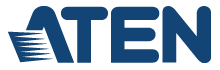 3
卓越中堅企業(2/12)
一、企業名稱：牧德科技股份有限公司
二、主要產品/服務：PCB鑽孔與成型製程量測與檢測設備、HDI與IC載板檢查設備
三、近1年營業額：新台幣6.5億元
四、員工人數： 130 人
五、獲獎理由：
(一)關鍵技術或服務模式：
為機械視覺檢測及量測系統設備之專業廠商，世界前10大PCB廠均為客戶；前100大印刷電路板廠，有70%使用該公司檢測系統。
自製研發之線路AOI(自動光學檢測)產品，擊敗歐美上市公司之競爭產品。
(二)市場定位：
為全世界唯一一家可以自行開發與生產PCB整廠所需自動光學檢測系統的廠商。
世界PCB AOI龍頭，機械視覺檢測及量測一條龍，為全球AOI佼佼者。
(三)品牌通路發展：
牧德科技成功以MACHVISION的國際品牌，成功打入中國大陸、韓國、日本、台灣等主力市場。
多項產品如Hole AOI等，在韓國、中國大陸、台灣市場成為業界標竿且市占率第一。
(四)經營績效：
103年國內營收6.5億元，每股盈餘(EPS)4.03元。
102年上市上櫃製造業公司中EPS排名112名，毛利率排名第20名。
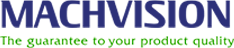 4
4
卓越中堅企業(3/12)
一、企業名稱：南六企業股份有限公司
二、主要產品/服務：濕巾、面膜、水針布、熱風熱壓布、手術衣布。
三、近1年營業額：新台幣45.7億元
四、員工人數：821人(台灣290人，中國大陸531人)
五、獲獎理由：
(一)關鍵技術或服務模式：
擁有乾式與溼式成網技術，聚焦生產銷售衛材類不織布、水針布、手術防護衣用布製造及生技產品。
擁有全球最大6米2寬幅水針生產線及2項製程專利。
(二)市場定位：
100年起提供一次性拋棄型醫療級不織布產品，陸續通過歐盟、美國及日本等國家標準，為亞洲第一家水針醫療級用布供應商，估計102年市占率達20%，僅次於杜邦公司。
水針不織布年產量4.5萬噸，全球第一大；醫療用水刺木漿複合布年產量1.5萬噸，全世界第一；熱風不織布年產量2萬噸，亞洲最大；面膜年產量2.2億片，東南亞前三大；濕紙巾年產量2億包，東南亞第一大。
(三)品牌通路發展：
推出自有品牌「詩柔」、「妮塔莉雅」進入郵局通路銷售，約有1,300個據點，年售約3億元，佔公司總營收6.7%
102年5月開始在中國大陸銷售，由北京與華南的網路經銷代理，103年網路銷售面膜約2000萬片(約2億台幣)。
(四)經營績效：
101年營業額新台幣37億元，103年營業額53.3億元，近3年成長44%；102年EPS5.39元。
(五)其他：
由傳統產業轉型，不斷創新、研發新產品，採取多角化策略，追求企業成長。
能充分掌握市場脈動，營收及EPS逐年成長。
熱心社會公益活動，且持續進行在地投資擴廠。
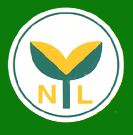 5
5
卓越中堅企業(4/12)
一、企業名稱：原相科技股份有限公司
二、主要產品/服務：主要致力於CMOS 影像感測器以及影像應用 IC 的設計，是全球 CMOS 影像感測器以及數位影像應用 IC 的領導廠商之一。
三、近1年營業額：新台幣47.5億元(103年)
四、員工人數：236人
五、獲獎理由：
(一)關鍵技術或服務模式：
國內唯一可自主開發完整CMOS Sensor Chip及Application SOC單晶片的公司，針對手持式與穿戴式裝置，於2014年年中推出業界最小尺寸之心律感測器。
擁有獨特且完整的智慧聯網人機介面相關技術；同時，擁有Sensor、RF及MCU的IC設計技術，故可掌握穿戴裝置方案的開發重點，在發展物聯網相關應用極具競爭力。
(二)市場定位：
明確定位為智慧聯網人機介面的晶片方案之領導廠商，精確掌握市場趨勢，積極進行產品佈局與市場拓展，協助客戶發展智慧家庭、車聯網、智慧自動化等相關物聯網應用。
(三)品牌通路發展：
搖桿感測晶片為日本任天堂獨家供應商，健康管理感測晶片為LG智慧手錶的獨家供應商。
(四)經營績效：
營收穩定成長，103年獲利年成長近30%， EPS 2.95元。
103年原相感測晶片成功打入數家國際品牌大廠智慧穿戴裝置之供應鏈，且在103年Q4開始出貨，在物聯網相關應用取得良好的發展先機。
(五)其他：
原相公司專利全球佈局在IC同業中表現突出；根據財團法人資訊工業策進會與美國智慧資本權威Ocean Tomo調查，原相科技名列台灣上市櫃企業美國專利價值前50強。
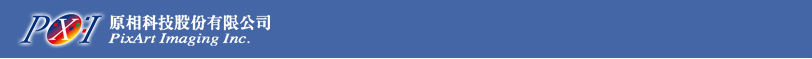 6
卓越中堅企業(5/12)
一、企業名稱：振鋒企業股份有限公司
二、主要產品/服務：合金鋼80級吊重鍊條與配件、高張力鋼索配件、個人工作安全帶配件、金屬掛勾、鏈條、及其手拉器、安全綑緊器，是全球專業製造工業起重用安全吊鉤廠
三、近1年營業額：新台幣18.6億元
四、員工人數：290人
五、獲獎理由：
(一)關鍵技術或服務模式：
朝向更高品級的產品移動，合金鋼關鍵技術從80級跨入100級(抗拉強度提高、耐低溫)。
依照不同產業、不同客戶對於產品屬性的要求，不斷運用不同的關鍵材料及屬性參數的調整研發創新成效，提供多樣化的產品。
(二)市場定位：
市場定位在少量多樣的利基市場，並專注在工業用起重鉤具的生產，其它非核心的鍊條則採取外購的方式。
關鍵技術的開發，領先國內同業，從80級起重吊具產品正式跨入100級起重吊具產品。
(三)品牌通路發展：
1991年委請英國品牌設計公司，為振鋒設計出「YOKE」品牌與logo做為產品出貨的標記，在全球市場與國外一線品牌大廠競爭。
YOKE自有品牌的發展成效，國際大廠Crosby更於每年的年報中將YOKE列為主要競爭對手，可見YOKE在鉤具市場中已占有相當的地位。
(四)經營績效：
102年營收18.6億元，103年上看23.4億元。整體毛利率維持在30%左右，營業利益率連續4年維持在14%以上。
在工業用起重吊具，除了維持原先的佈局外，也開始橫向往汽車模具、離岸作業如海工、海油市場發展營業額將以每年約30%的速度成長。
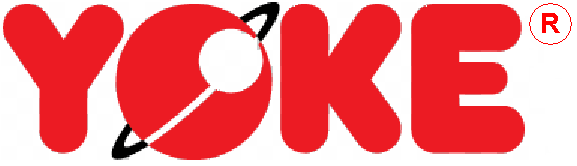 7
7
卓越中堅企業(6/12)
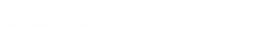 一、企業名稱：桂盟企業股份有限公司
二、主要產品/服務：自行車鏈條、機車鏈條、汽車鏈條、工業鏈條、車庫門開門機及部件等
三、近1年營業額：新台幣10.15億元(台灣)、新台幣23億元(全球)
四、員工人數： 208 人(台灣)、880人(全球)
五、獲獎理由：
(一)關鍵技術或服務模式：
掌握產品設計、生產與製程開發之關鍵技術，產品較日歐產品減重5~10%，壽命為一般市面上產品的2倍以上，具相當技術優勢。
鏈條具獨特鏈片設計，變速性能優異，與Shimano、Campagnolo、SRAM等國際知名廠商的變速配套搭配，系統相容度業界最佳。
(二)市場定位：
專注於自行車鏈條製造和功、性能設計與提升，為全球高階自行車鏈條市占率第一的廠商。
為世界知名自行車零件品牌Shimano唯一海外鏈條OEM/ODM廠和授權生產鏈條之亞洲經銷。
(三)品牌通路發展：
最高階競賽專用鏈條獲國際知名專業車手指定使用，顧客回購率達100%，產品在連續2屆奧運獲得4金3銀、世界公路三大賽獲環西班牙總冠軍、環法登山冠軍以及多次國家冠軍殊榮。
(四)經營績效：
海外出口營收占總營業額之64%，毛利率達58%，營運績效佳。
自行車雙雄巨大、美利達的採購量佔國內營收15%~17%，102年EPS達6.39元，毛利率38%。
(五)其他：
連續3年iF 產品設計獎，連續三年台北國際自行車展iF創新產品獎，3屆德國紅點設計獎。
8
8
卓越中堅企業(7/12)
一、企業名稱：喬山健康科技股份有限公司
二、主要產品／服務：健身器材
三、近1年營業額：102年合併營收150.7億元、103年166.1億元
四、員工人數：4,412人(台灣881人)
五、獲獎理由：
(一)關鍵技術或服務模式：
集團研發中心研發關鍵零組件(馬達、控制器、儀表)，海內外共有136件專利，核心專利為可調整踏板軌跡之橢圓運動機，並以人機介面娛樂化、影音與3C整合、運動資訊管理雲端化、高齡化健康管理、能源綠能化作為研發創新策略。
與公會、法人、國內同業及零組件廠共同組成「台灣健身器材優質聯盟」(S-team)，致力於打造台灣成為「全球高品級健身器材研發製造中心」。
(二)市場定位：
目前為亞洲第一大、世界第三大健身器材公司。
(三)品牌通路發展：
針對不同通路及使用者的市場區隔，以MATRIX(商用)、VISION(家用/專賣店)、HORIZON(量販店、大眾市場)三個自有品牌進行國際銷售。
全球據點涵蓋85國，主要國家設立行銷子公司(22家)，次要市場設立經銷商(60餘國)，連鎖專賣店通路品牌Johnson全球241家門市，並以電子商務結合實體店面。
(四)經營績效：
102年合併營收150.7億，近3年稅後淨利達8.2億元以上。
(五)其他：
富比士雜誌評選為亞洲最佳企業、94年起連續十年獲台灣精品獎、連續九年獲Interbrand評選名列台灣20大國際品牌、品牌價值1.39億美元。
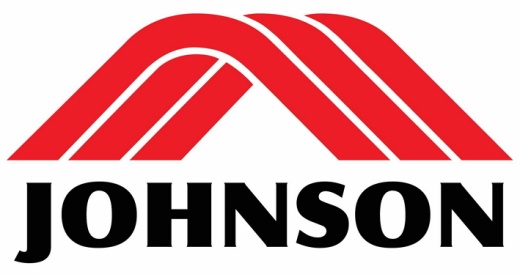 9
9
卓越中堅企業(8/12)
一、企業名稱：頑石創意股份有限公司
二、主要產品/服務：博物館服務、數位元內容研發、品牌整合行銷
三、近1年營業額：新台幣1.13億元（102年）
四、員工人數：72人
五、獲獎理由：
(一)關鍵技術：
善於應用動畫、互動裝置等科技詮釋文化藝術，為國內數位文創產業標竿。
結合動畫、互動裝置等高科技，整合軟硬技術提供新型態會展內容。
統籌大型文創博覽會，為國立故宮博物院館藏數位化重要的業界推手。
屢獲國內外數位內容獎項，如：「兵馬俑．秦文化」多媒體光碟獲法國國際博物館協會最高成就獎、園明園特展獲聯合國科教文組織「數位詮釋與重建」全球五大經典案例等。
具跨平台整合能力與跨領域設計，垂直整合產業價值鏈，開創數位文創產業獨特性。
(二)市場定位：
以亞洲蒐藏主題開發歐洲博物館館藏數位化市場。
結合文化遺址觀光開發會展產業，如圓明園特展與北京海淀區三山五圓文化觀光策略合作。
(三)品牌發展：
以          為品牌，運用中華文化素材，打造國際性的議題，導入文創設計的價值與能量，為古蹟、遺址博物館重現當代風華與文化藝術。
成功拓展大陸及英、美市場，並在大陸設立營運據點，103年外銷比例達16%。
(四)經營績效：
公司營收持續成長: 101年營收達1.07億(EPS1.21元)元、102年1.13億元(EPS1.26元) ，103年2億元(EPS2元) 。
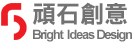 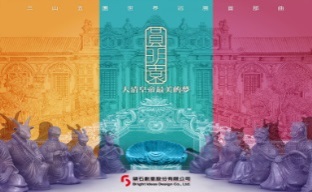 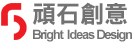 10
10
卓越中堅企業(9/12)
一、企業名稱：叡揚資訊股份有限公司
二、主要產品/服務：金融、人力資源、知識管理、顧客關係管理、工作管理等各類應用領域解決方案及顧問服務
三、近1年營業額：新台幣7.41億元
四、員工人數：455人
五、推薦理由：
(一)關鍵技術：
在人力資源管理、文件管理及知識管理三類應用領域，建立具競爭力的自主關鍵技術，並建立指標案，其知識管理系統產品曾獲獲台灣精品獎、「2012雲端創新獎」。
在公司核心技術領域，計有7項國內外專利。
(二)市場定位：
以金融業、政府、醫療業與製造業為主要目標市場，應用軟體工程、資訊系統架構設計及最新資訊科技，提供資訊服務。
為國內知識管理、人力資源管理及信用風險管理產品之領導業者
(三)品牌發展：
以      為行銷品牌，「Vitals/KM」系統外銷大陸及日本市場，並與日本 Vintage 及 Orio Global 等公司合作開發解決方案，建立國際品牌商譽。 
(四)經營績效：
100年至102年營收持續成長(100年：5.3億元、101年：6.9億元、102年7.4億元)，平均年複合成長率達18%，102年EPS為1.16元。 
人力資源管理系統及銀行銀行徵授信解決方案，在國內銀行業的市占率為第1名；知識管理系統在國內醫學中心的市占率為第1名；公文與文件管理系統在縣市政府的市占率為第1名。
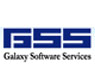 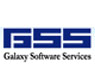 11
11
卓越中堅企業(10/12)
一、企業名稱：興采實業股份有限公司
二、主要產品/服務：機能性咖啡紗、防水透濕薄膜、防水透濕機能布、 機能性成衣
三、近1年營業額：新台幣13.69億元
四、員工人數：255人(全球795人)
五、獲獎理由：
(一)關鍵技術或服務模式：
掌握機能性咖啡紗關鍵技術，重視研發、專利佈局，以保護關鍵技術，已取得15項專利。
秉持環保理念，積極發展高質化環保生質材料，朝「綠色化」方向發展，為台灣的傳產業開創出新藍海。
(二)市場定位：
環保科技咖啡紗享譽全球，並具備相關機能性紡織產品的研發、設計、製造及銷售之一條龍服務模式，透過技術及品牌加值，產品供應下游品牌業者達100多家。
(三)品牌通路發展：
以咖啡紗原料品牌S.Café®行銷全球，並以共有品牌策略，透過國際知名品牌之銷售推廣至全球各個角落。
針對前10大品牌客戶，獨立分配營業產銷專案小組，以提供顧客專屬深度快速整合服務。
(四)經營績效：
102年合併營業額13.7億元，較101年成長15%，EPS達2.59元，並於103年11月上櫃。
(五)其他：
S.Café®咖啡紗系列產品在2011年榮獲美國匹茲堡國際發明展（INPEX）金獎與特別獎、德國紐倫堡國際發明展（iENA）金獎、國家發明創作獎－銀獎，101年更榮獲瑞士日內瓦發明展2面金牌獎及特別獎。
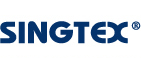 12
12
卓越中堅企業(11/12)
一、企業名稱：璨揚企業股份有限公司
二、主要產品/服務：LED商用車燈/LED小客車車燈
三、近1年營業額：新台幣20億元
四、員工人數： 504 人
五、獲獎理由：
(一)關鍵技術或服務模式：
為台灣最大的卡車拖車車燈製造廠，為台灣唯一具有整合式LED車燈模組開發能力的廠商。
重視研發，研發經費占營收5%。
將現有低功耗/使用壽命長優勢的LED光源導入於大型商用車車燈/工作燈/警示燈，提高商用車零件組續航力及附加價值。積極導入自動化設備新技術提升製造品質。
(二)市場定位：
致力經營LED商用車燈之利基市場，每年新產品開發達60個，以擴增產品齊全度，提供客戶全方位解決方案。
定位為市場創新者，致力開發only one產品。
(三)品牌通路發展：
以LUCIDITY及OPTRONICS兩大品牌行銷歐洲/非洲/大洋洲/亞洲/中南美洲等50餘國。
於美國與澳洲等目標市場設有營運據點，就近服務客戶。
(四)經營績效：
102年營業額新台幣20.3億元，較101年成長11%。
102年EPS10.96元，較101年之EPS成長42%。
(五)其他：
輔導21家供應商導入ISO9001、7家供應商參與水足跡驗證、5家供應商參與碳足跡驗證，帶動供應鍵成長。
領導人具永續經營理念，能夠編製企業社會責任報告書(非上市公司很少做)值得肯定。
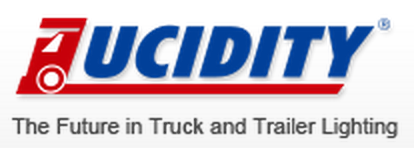 13
13
卓越中堅企業(12/12)
一、企業名稱：鐿鈦科技股份有限公司
二、主要產品/服務：醫療器材設計研發及生產製造 (精密醫療產品如醫療用內視鏡手術器械零組件)、工業精密扣件產品之生產、無線通訊系統零組件製造。 
三、近1年營業額：新台幣15.14億元
四、員工人數：549人
五、獲獎理由：
(一)關鍵技術或服務模式：
擁有精密金屬加工之工程整合技術、自動化生產的設備、模治具之開發與設計，專注醫療器材產品製造。
研發經費占年營收10％，醫材專利26件。
(二)市場定位：
擁有多年國際級醫療大廠代工之經驗及技術，國內微創手術器械關鍵零組件之先驅。
為國際龍頭醫療大廠全球前五大金屬加工類產品供應商。
(三)品牌通路發展：
與世界級醫材大廠建立亞洲區合作策略夥伴關係，續擴大合作機會，拓展國際市場。
深耕台灣，積極參加國際展會，建立MIT醫材品牌與國際接軌。
(四)經營績效：
102年營收新台幣15.14億元，較101年成長12.3%；EPS6.05元，毛利率38%。
醫材營收佔公司整體營收達近六成。
(五)其他：
獲101年經濟部傑出SBIR研發聯盟獎等。
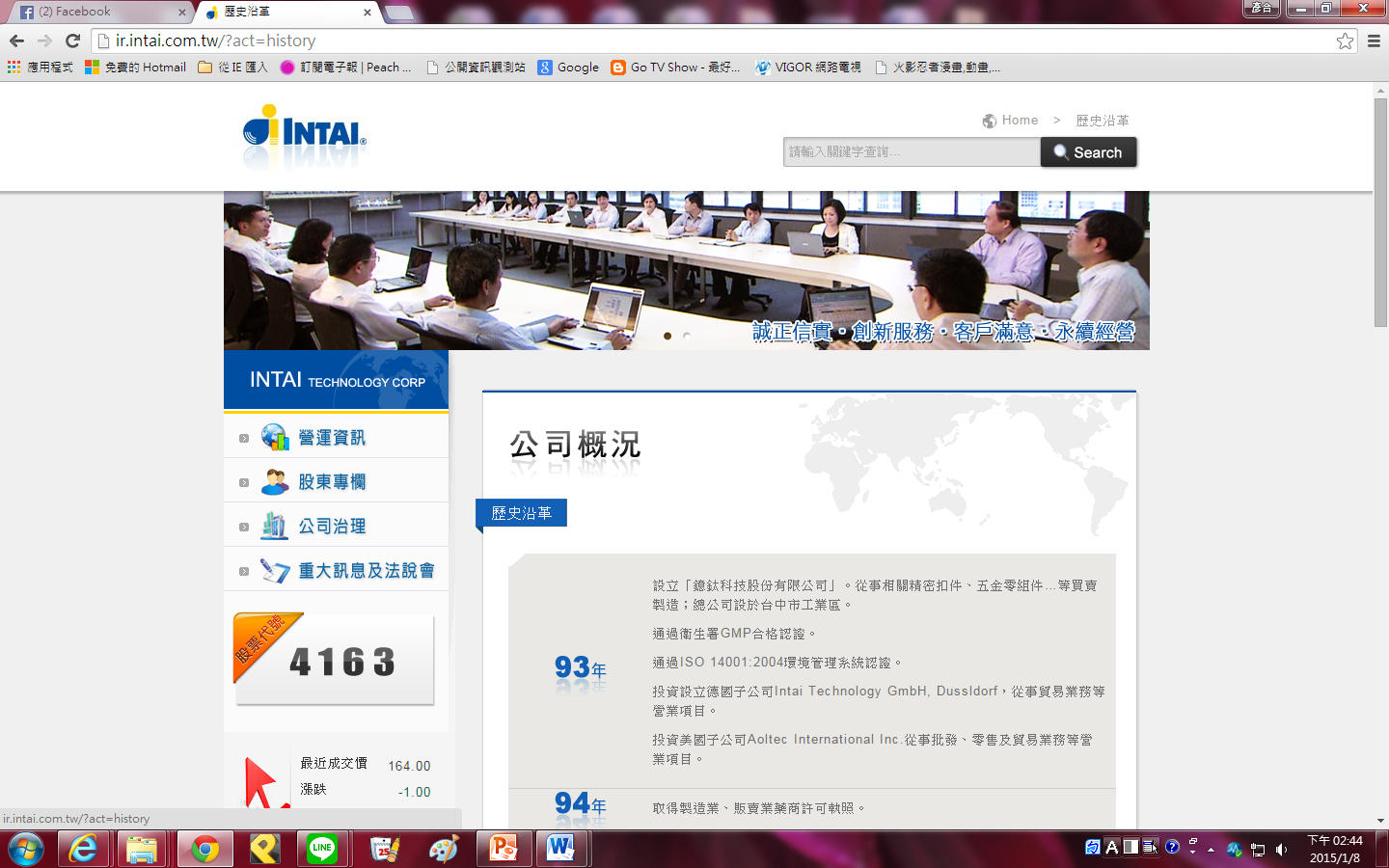 14